Curriculum for Global Citizenship
William G. Huitt, PhD
Walden University
Educational Psychology Interactive
Curriculum for Global Citizenship
Curriculum is where ideals meet reality

Four issues
What is curriculum?
What is the importance of global citizenship?  
What should be the focus of curriculum?
How to deal with issue of “too much”?
Curriculum
Traditional definitions

A course of study in one subject at a school or college.
A list of all the courses of study offered by a school or college.
Any program of planned activities.
Collins English Dictionary (2009)
Curriculum
Traditional definitions

The aggregate of courses of study given in a school, college, etc.
The regular or a particular course of study in a school, college, etc.
Dictionary.com (2012)
Curriculum
Traditional definitions

The courses offered by an educational institution.
A set of courses constituting an area of specialization.
Merriam-Webster (2012)
Curriculum
Widespread agreement
Children and youth need preparation
World is changing rapidly
Less agreement
What should be done
Focus on courses 
Centers the discussion at that level
Need to focus on 
Developing knowledge, attitudes, and skills necessary for adult success
Curriculum
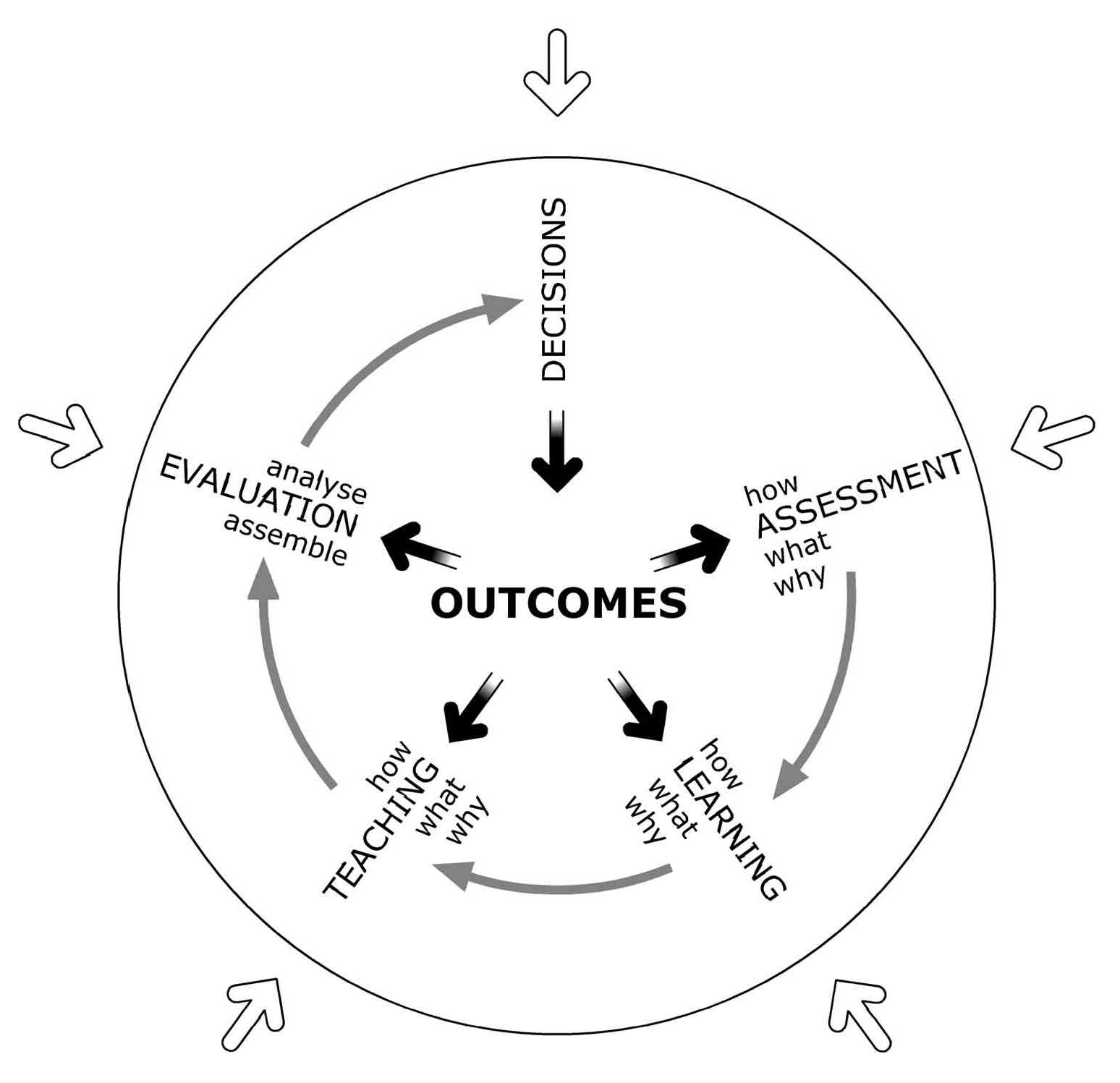 Stefani, 2004-05 ; modified from  Cowan & Harding, 1986
Human Sociocultural Ages
Hunter/Gatherer
Agricultural
Industrial
Digital/Information/ Conceptual
You Are Here
1600         1800         2000         2200         2400
Global Citizenship
Citizenship relatively recent concept
Beginning with Agricultural Age
Cosmopolitan citizenship
Ancient Greeks
Islamic world
Renaissance Europe  and Age of Enlightenment – Industrial Age
20th century – Digital/Information/Conceptual Age
Global Citizenship
Age of Transition
Concept of citizenship in flux
You Are Here
1600         1800         2000         2200         2400
Global Citizenship
Citizenship
Identity
Loyalty & Responsibility
Rights
Global Citizenship
Identity
Where were you born?
Where were your parents born?
Where are you from?
Where do you live?
Your answers impact your identity
Your answers depend on context
Global Citizenship
Loyalty and Responsibility
Community
State/Region
Nation
International Region
Global
Cosmic
Global Citizenship
Rights
United Nations Universal Declaration of Human Rights
Recent review of national constitutions reveals relatively small list of rights specifically mentioned
Global Citizenship
Most of human history
Adapt to relatively hostile environment
20th century
Adapt to fast-changing, relatively less hostile environment
21st century
Create environment to which great-grandchildren will adapt
Global Citizenship
Imagine an ideal
Move progressively towards that ideal
You Are Here
1600         1800         2000         2200         2400
Curriculum Focus
Three primary starting points
Focus on individual capacities
Curriculum Focus
Focus on individual capacities
IB 
Learner Profile
Gardner 
Multiple intelligences
Costa and Kallick 
Habits of mind
Curriculum Focus
Focus on individual capacities
Narvaez and colleagues (Kohlberg) 
Ethical sensitivity, judgment, motivation, and action
Search Institute 
Internal assets
Huitt 
Brilliant Star framework

http://www.edpsycinteractive.org/brilstar/CurrMap/index.html#holistic
Curriculum Focus
Three primary starting points
Focus on individual capacities
Needs, motives, and well-being
Curriculum Focus
Focus on needs, motives, and well-being
Maslow 
Hierarchy of needs (Self, Other, Growth)
Pink 
Attributes of motivation (Autonomy, Mastery, Purpose)
Diener & Biswas-Diener 
Happiness and well-being
Seligman 
Flourishing and well-being
http://www.edpsycinteractive.org/brilstar/CurrMap/index.html#domains
Curriculum Focus
Three primary starting points
Focus on individual capacities
Needs, motives, and well-being
Adapt to demands of citizenship in current environment
Curriculum Focus
Focus on 21st century
Partnership for 21st Century
Core Subjects & 21st Century Themes
Life & Career Skills
Learning and Innovation Skills
Information, Media, and Technology Skills
Tony Wagner
7 survival skills
Knowledge, attitudes, and skills required for innovation
http://www.edpsycinteractive.org/brilstar/CurrMap/index.html#21st
Curriculum Focus
Three primary starting points
Focus on individual capacities
Needs, motives, and well-being
Adapt to demands of citizenship in current environment
All
Develop human capacities so that needs are met within a rapidly changing sociocultural context

http://www.edpsycinteractive.org/brilstar/CurrMap/ltr/comparison-of-frameworks.xlsx
Curriculum Focus
Practical implementation 
Requires analysis among competing alternatives
Must integrate across frameworks
Curriculum Mapping Project

http://www.edpsycinteractive.org/brilstar/CurrMap/index.html
Too Much
Outcome of analysis 
Too many desired outcomes
Legitimate reasons for making different decisions
Too Much
People take different roads seeking fulfillment and happiness. Just because they’re not on your road doesn’t mean they’ve gotten lost.  
H. Jackson Browne, Jr.
Too Much
Justified
Minimum needed for individual to participate in social and cultural activities at that person’s desired level
Basic reading and writing skills
Basic math skills
Basic scientific inquiry and problem solving skills
Basic consultation, collaboration, and participatory governance skills
Form intimate relationships and parenting
Too Much
Just-in-case
Knowledge, attitudes, and skills necessary to be involved successfully in a personally-desired activity 
Continue formal schooling 
Have a career in a specific industry
Start own company
Become an investor
Too Much
Just-in-time
Knowledge and/or skills necessary to participate in a specific learning or work experience
Project-based learning
Problem-based learning
Team project assignment
Curriculum for Global Citizenship
The best way to predict the future is to create it.
     Alan Kay,  Computer Scientist
You Are Here
1600         1800         2000         2200         2400
Curriculum for Global Citizenship
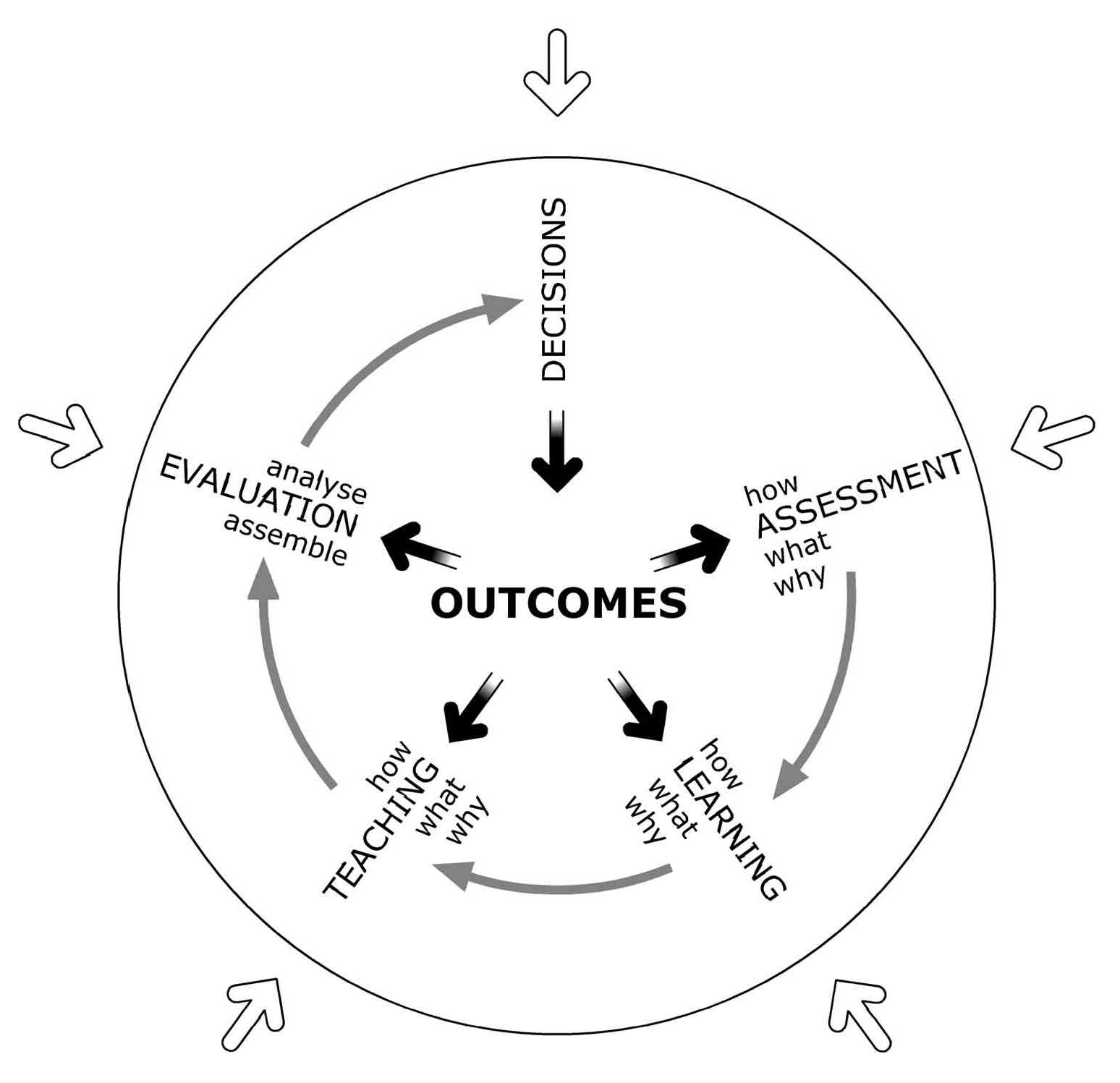 You Are Here
1600         1800         2000         2200         2400
Curriculum for Global Citizenship
http://www.edpsycinteractive.org/topics/citizen/curr-global-citizen.html